Univerzitet u Beogradu 
Fakultet veterinarske medicine
Katedra za fiziologiju i biohemiju
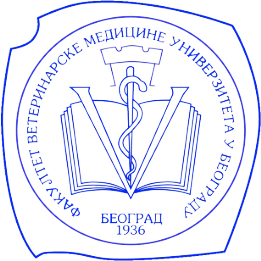 Vežba II
Ispitivanje kornealnog, pupilarnog i patelarnog refleksa
Pregled očnog dna
Dokazivanje nastanka i prenosa akcionih potencijala u skeletnim mišićima
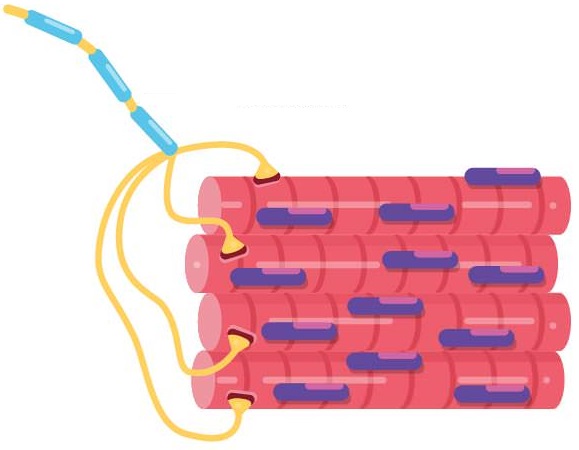 Refleksi
Odgovor efektora na nadražaj receptora, bez uticaja volje.
Refleksni luk
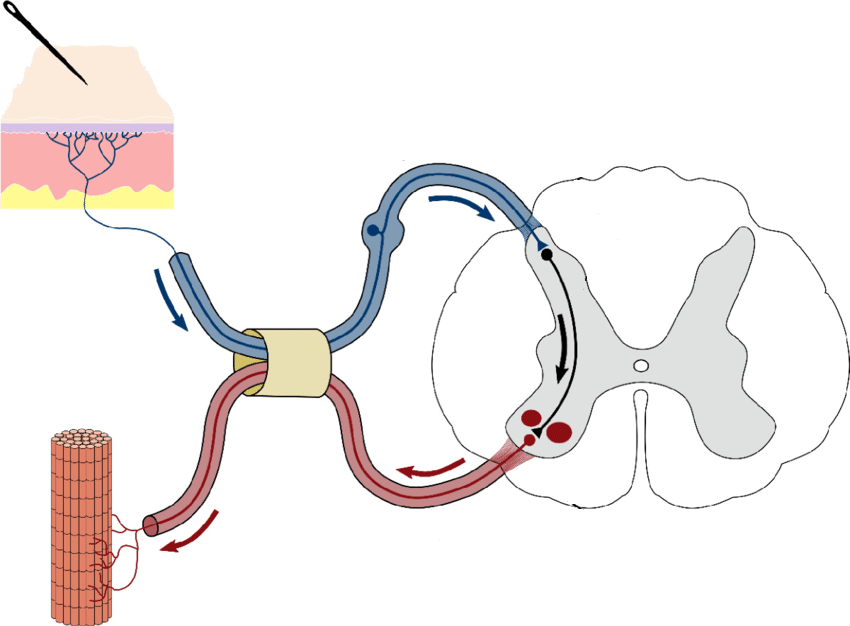 Receptor
Aferentni neuron
Centar refleksa
Eferentni neuron
Efektor
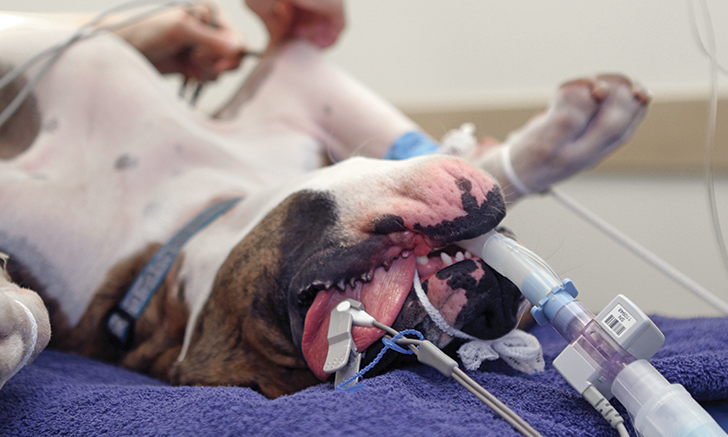 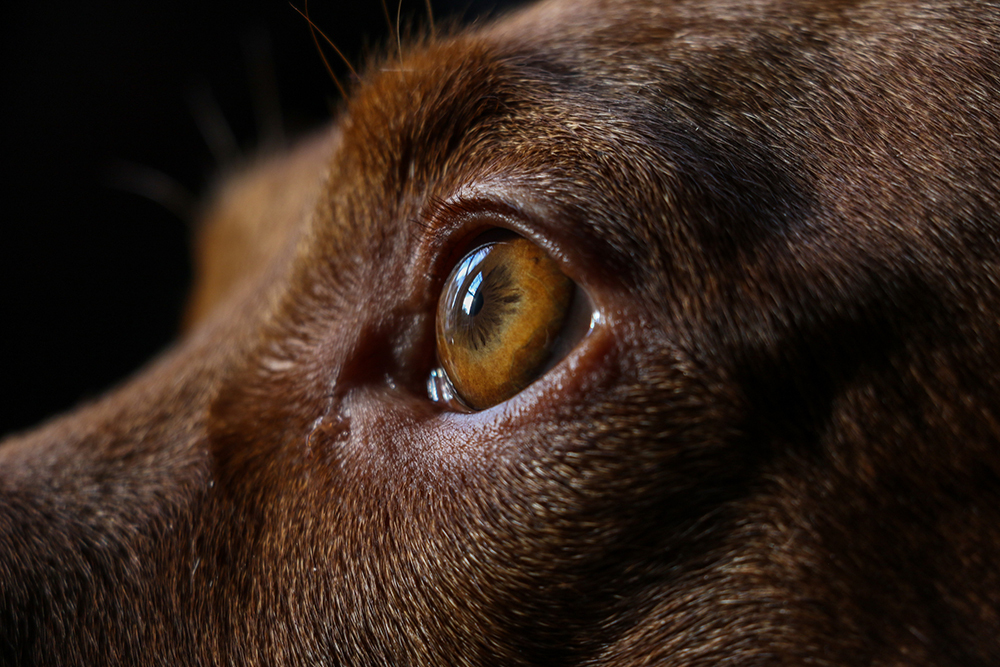 Kornealni refleks
Značaj?
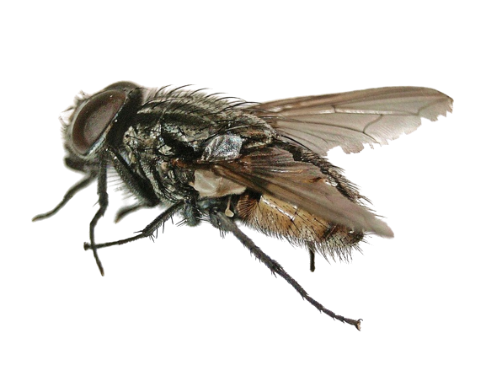 Uloga?
Kornealni refleks
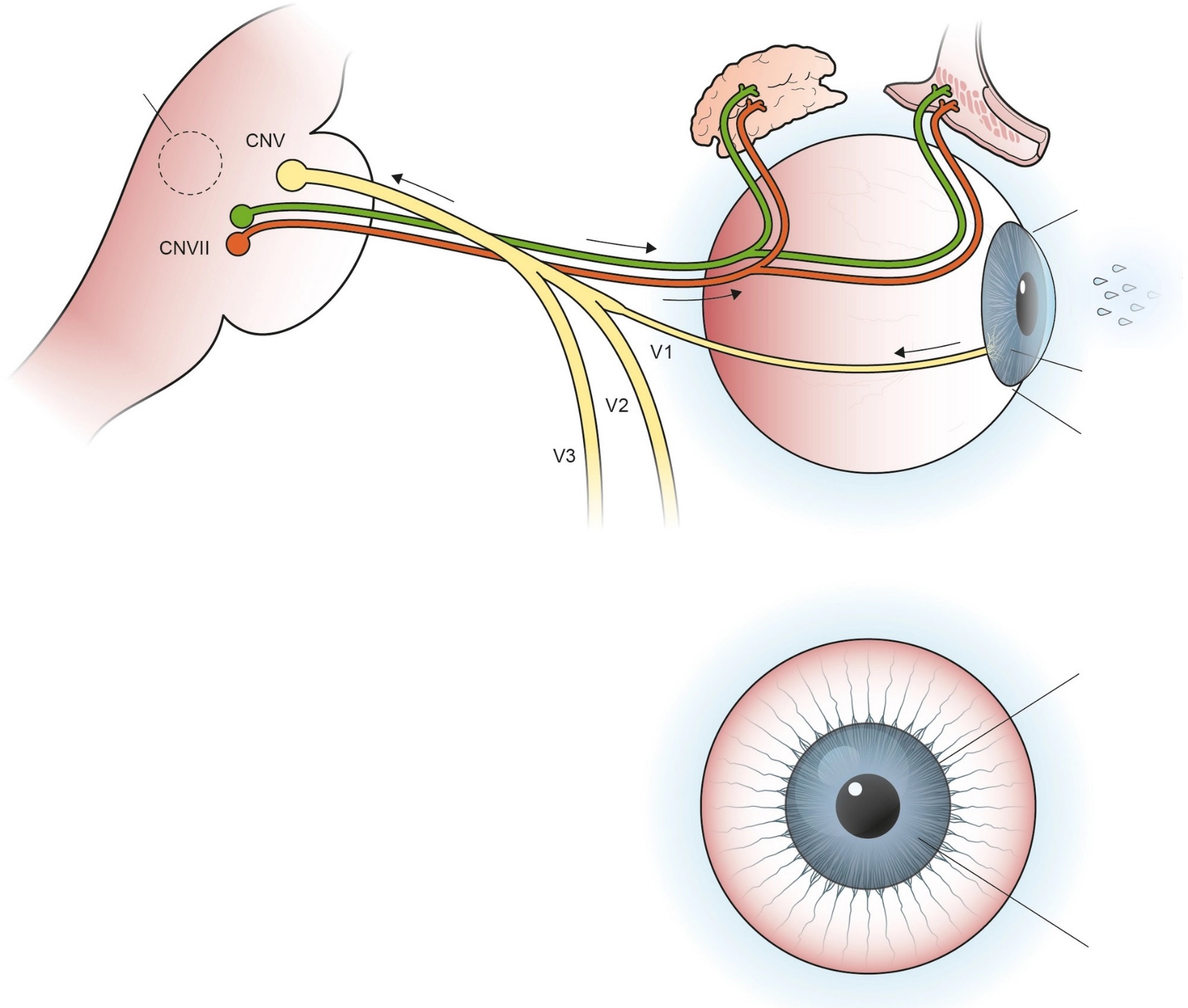 M. orbicularis oculi
M. levator palpebrae
N. facialis
Rožnjača
Stimulus
Mehanoreceptori
u rožnjači
Medulla
oblongata
N. ophtalmicus
Korneoskleralni
limbus
Rožnjača
Ispitivanje kornealnog refleksa
Pupilarni refleks
Uloga?
Adaptacija oka na količinu svetlosti.
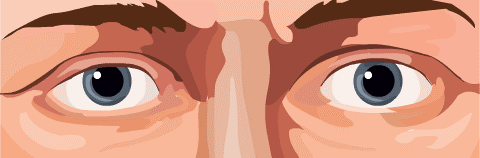 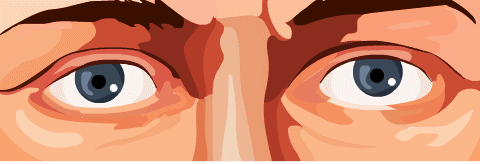 Midrijaza
Mioza
Pupilarni refleks
m. dilatator pupillae
Šta će se desiti ukoliko blokiramo receptore za PSY (Ach)?
m. sphincter pupillae
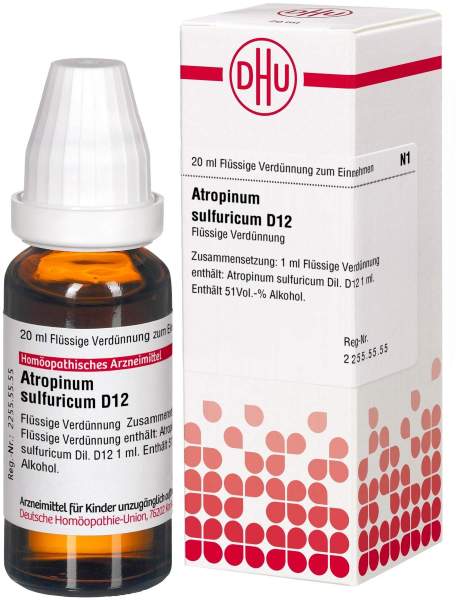 Pupilla
x
Iris
PSY
SY
Pupilarni refleks
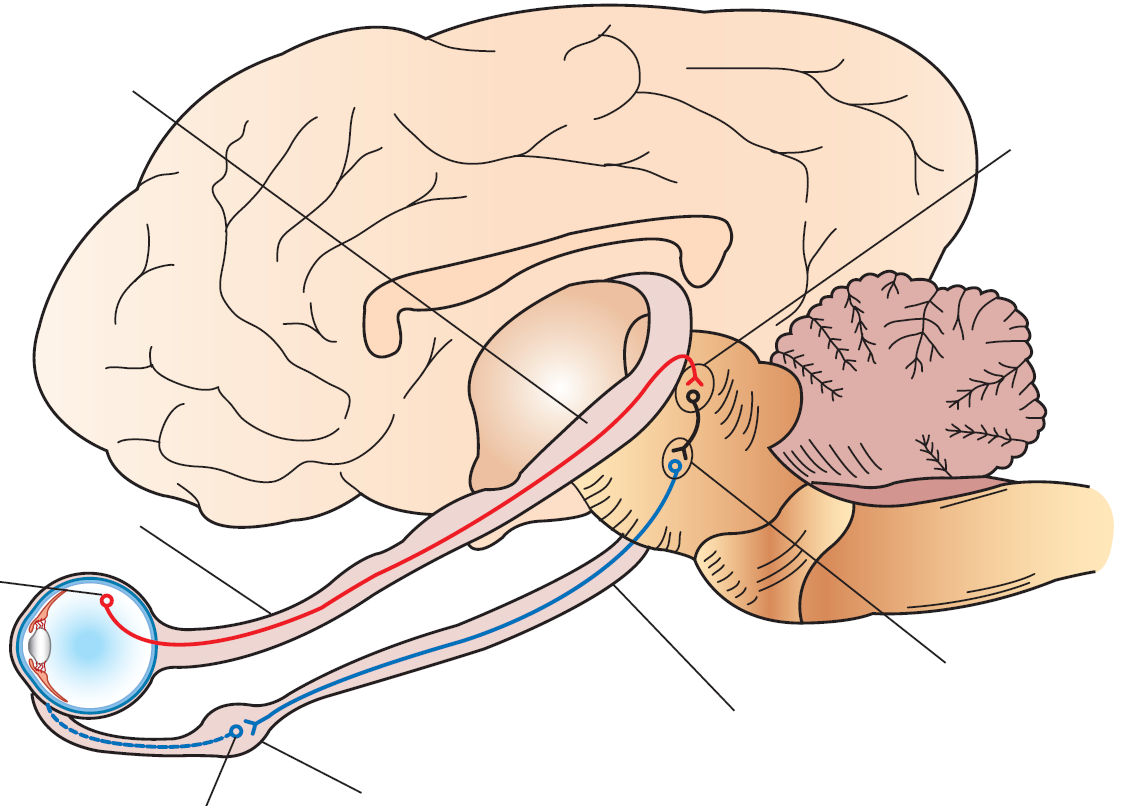 Vidni put
Pretektalni
nukleus
N. opticus
Corpora quadrugemina anteriora
Fotoreceptori
Corpora geniculata lateralia
Edinger-Westphal-ov
nukleus
Svetlosni snop
N. oculomotorius
Ggl. ciliare
PSY vlakno
Pupilarni refleks
Direktan pupilarni refleks
Indirektan (konsenzualni) pupilarni refleks
Šta bi se desilo ukoliko bismo ugasili svetlo?
Konsenzualna reakija?
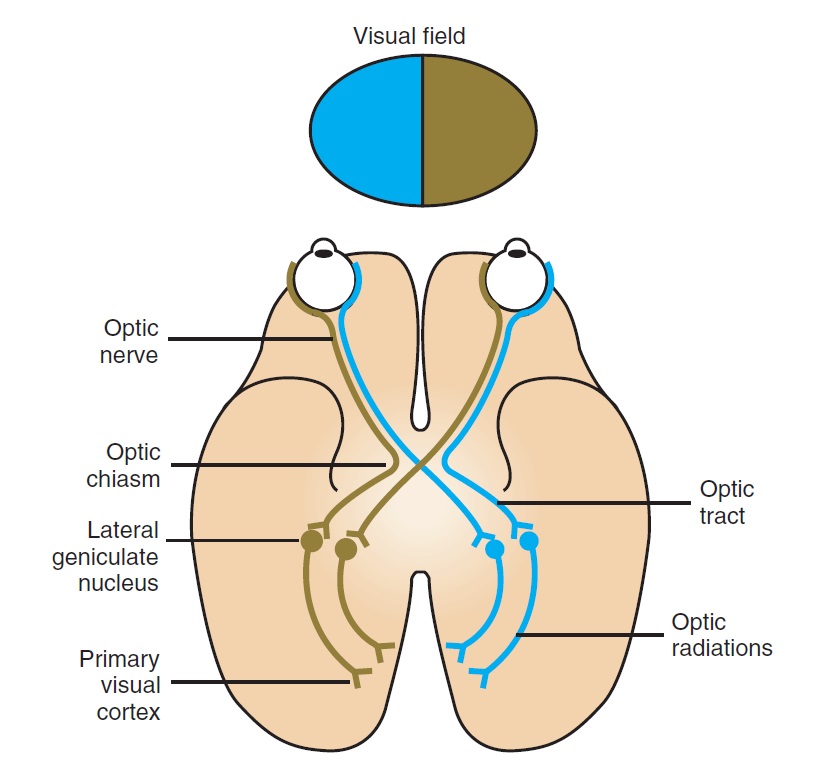 Vidno polje
N. opticus
Chiasma opticum
Vidni put
Nc. geniculatum laterale
Radiatio optica
Vidni korteks
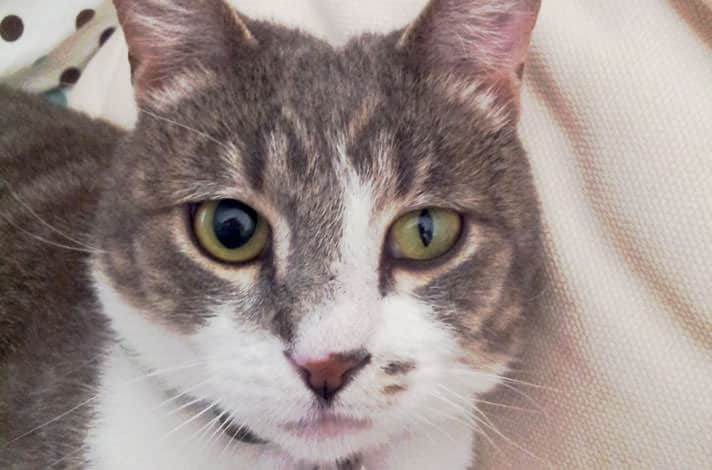 Anisocoria
Pregled očnog dna - oftalmoskopija
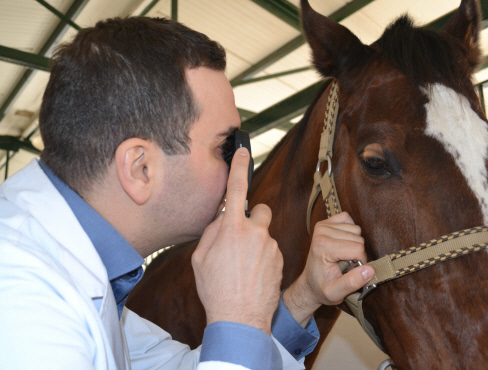 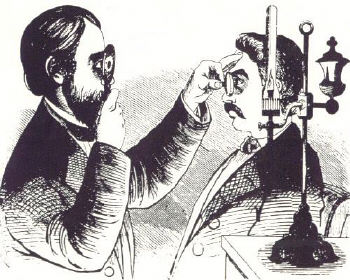 Pregled očnog dna - oftalmoskopija
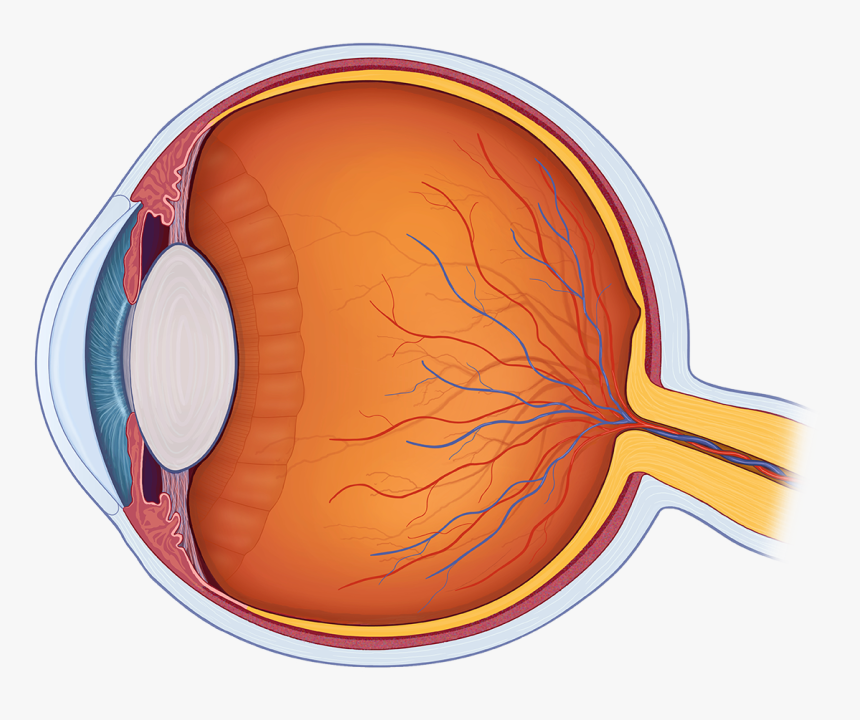 Pregled očnog dna - oftalmoskopija
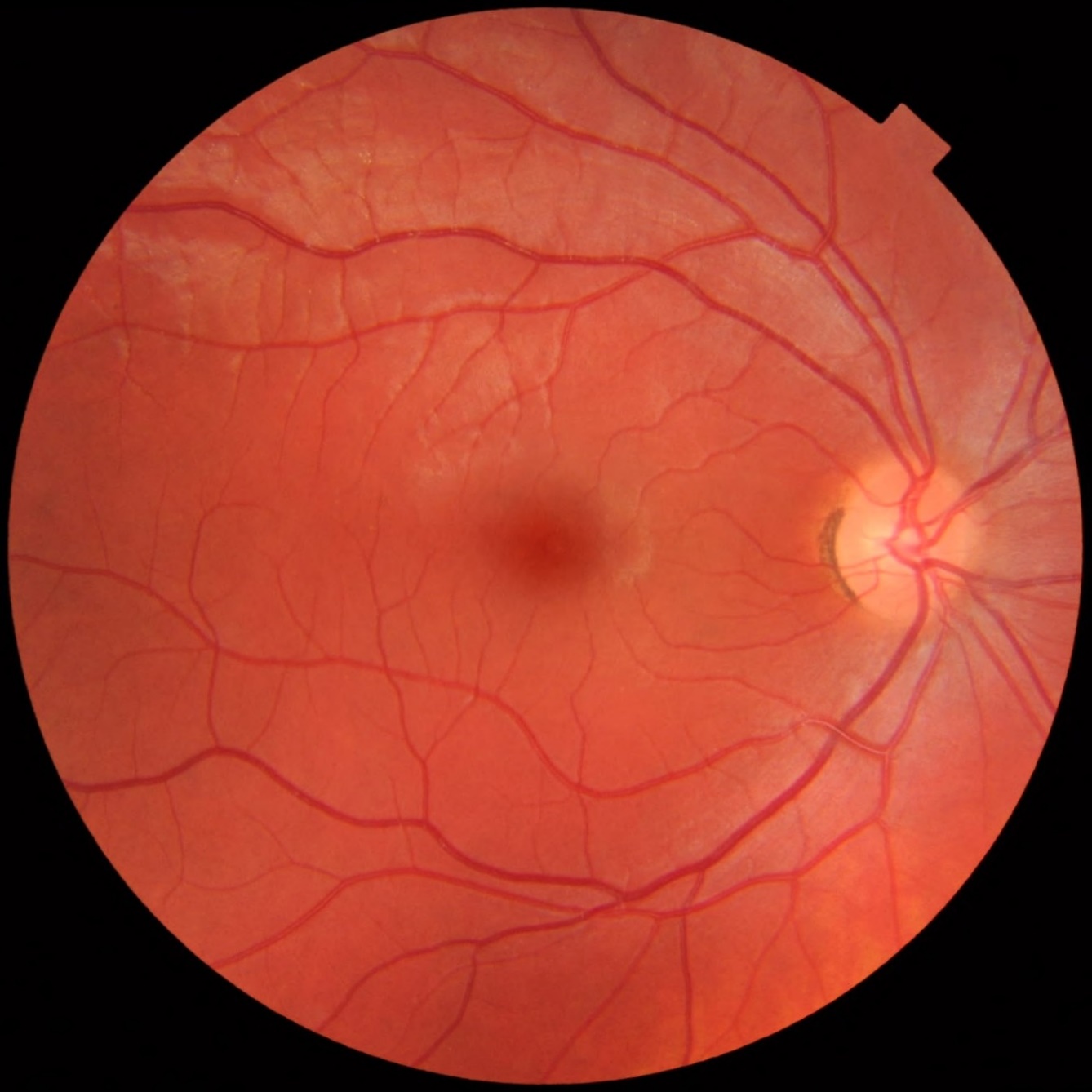 Macula lutea
Papilla n. optici
Vena
Arterija
Pregled očnog dna - oftalmoskopija
Hipertenzivna retinopatija
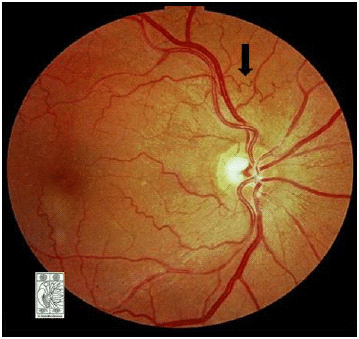 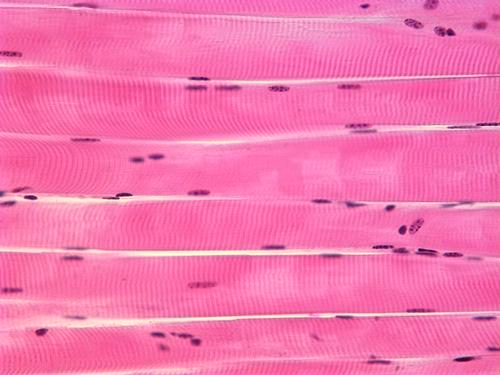 Fiziologija skeletnih mišića
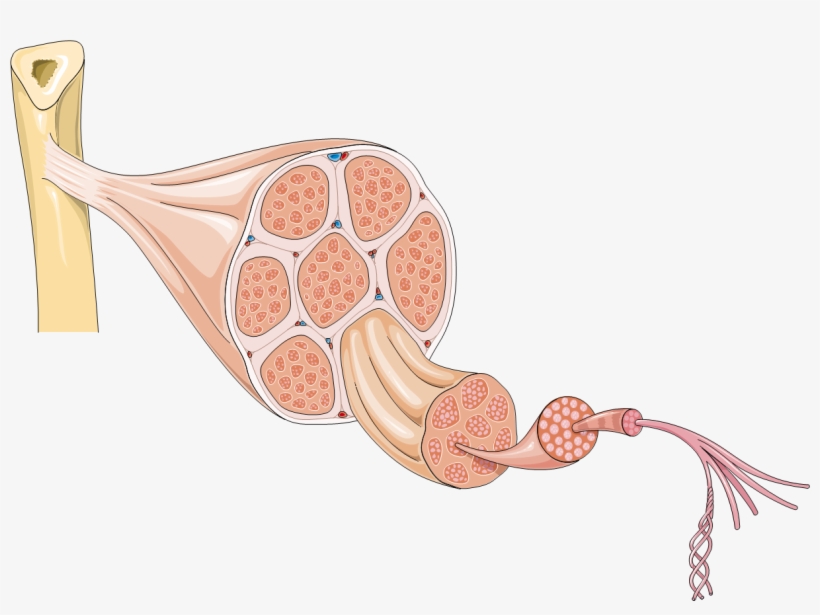 Građa skeletnih mišića
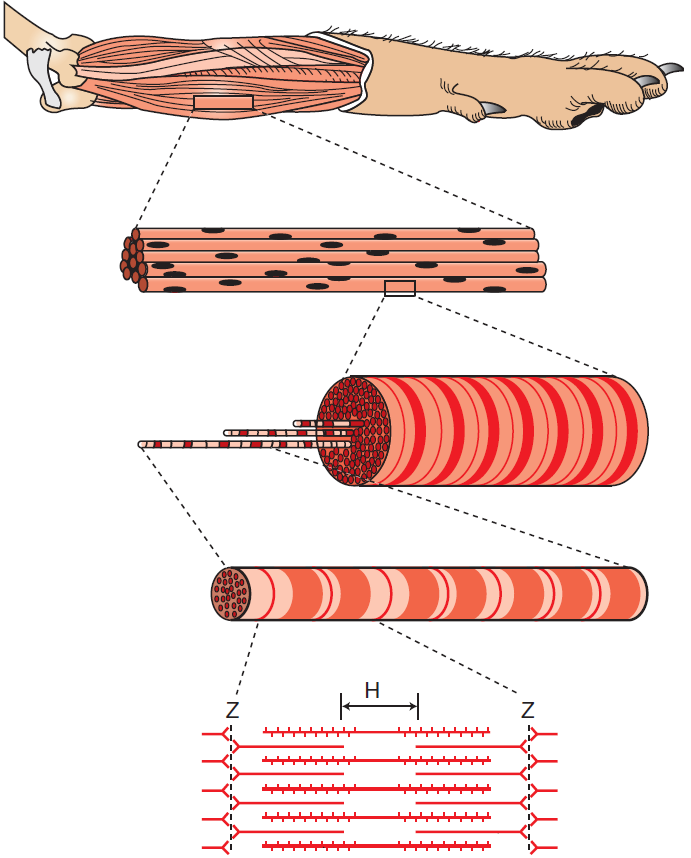 Krvni sudovi
Tetiva
Epimizijum
Perimizijum
Endomizijum
Mišićno vlakno
Kost
Miofibril
Osobine skeletnih mišića
Elastičnost
Razdražljivost
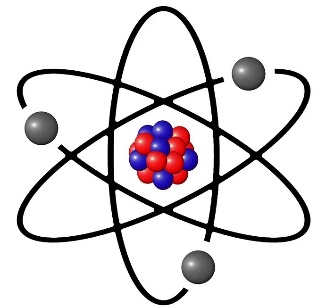 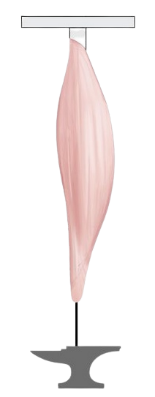 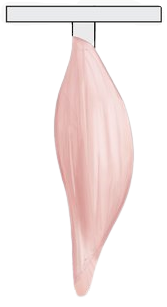 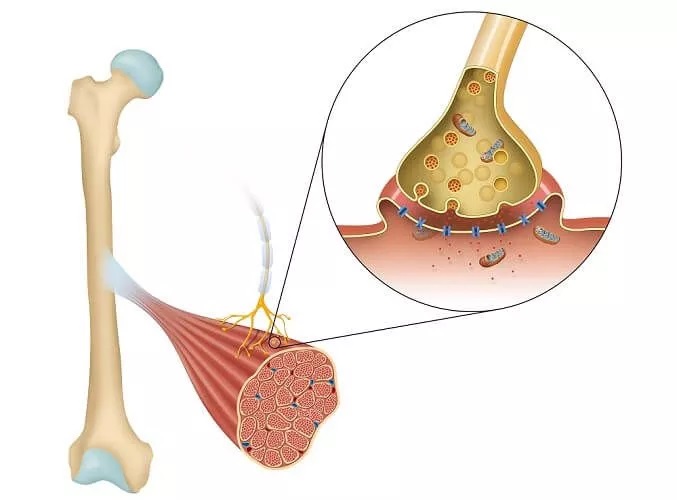 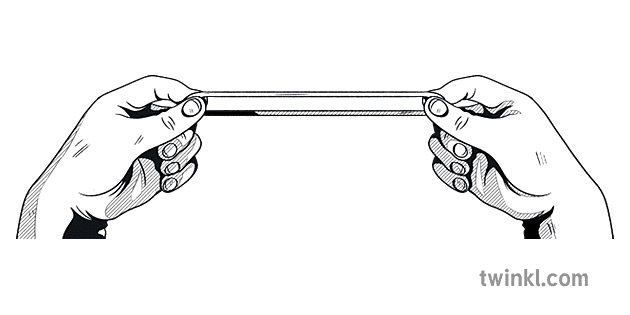 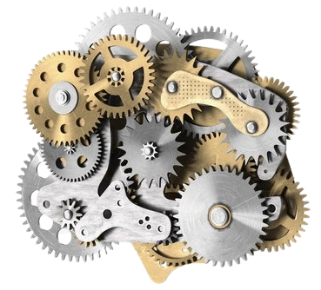 Osobine skeletnih mišića
Kontraktilnost
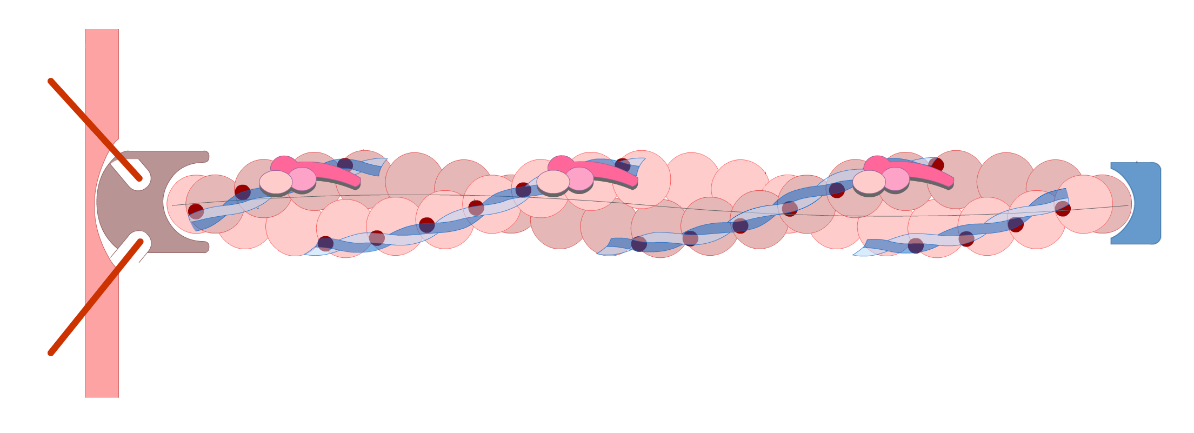 Tanki filamenti
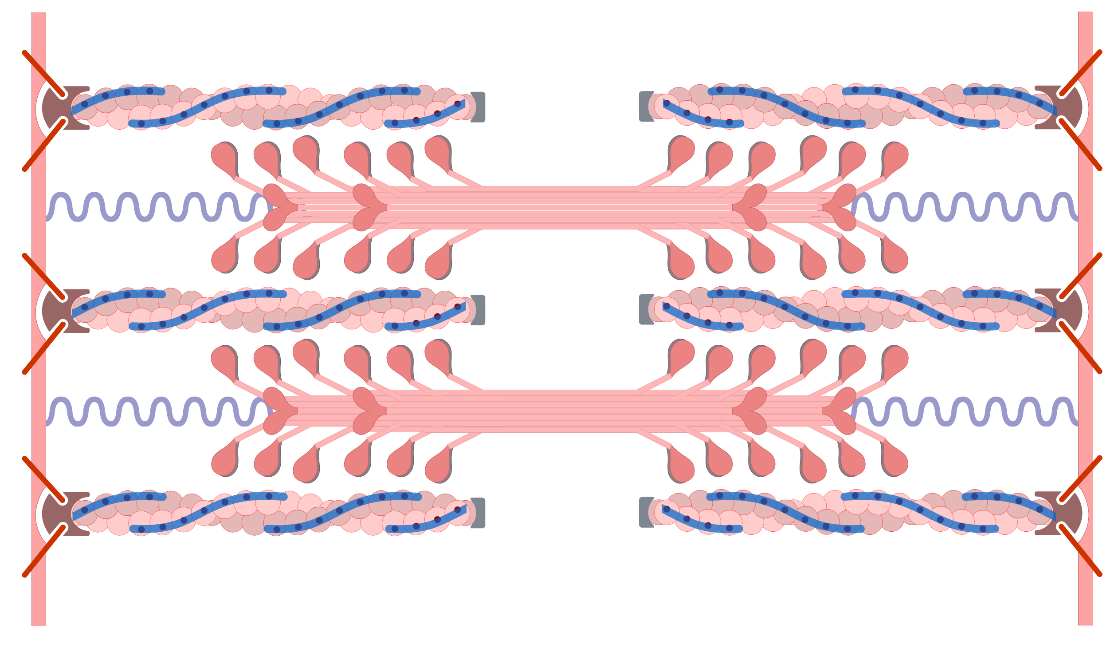 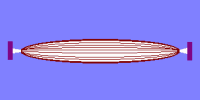 Sarkomera
Nervno-mišićna sinapsa
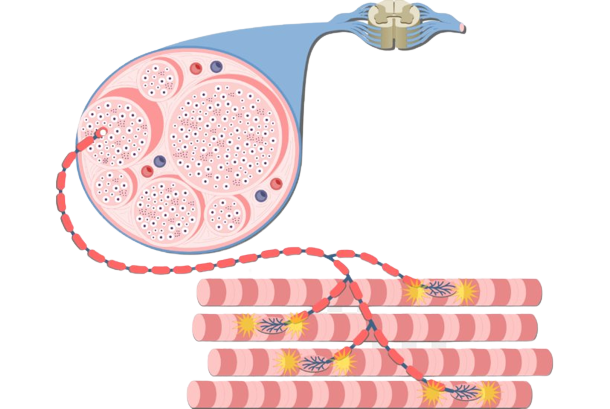 Nervno-mišićna sinapsa
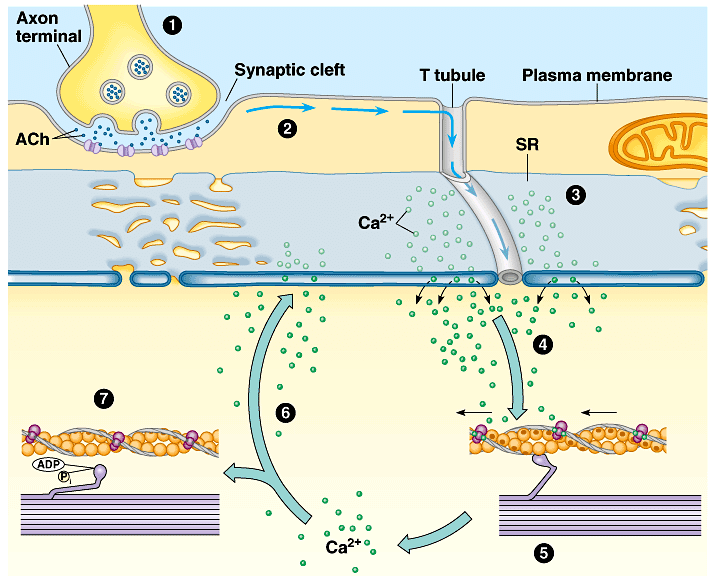 Sinaptički pupoljak
Sinaptička pukotina
Sarkolema
T tubul
SR
Prosta mišićna kontrakcija – mišićni trzaj
Aktivna faza
Pasivna faza
Latentna faza
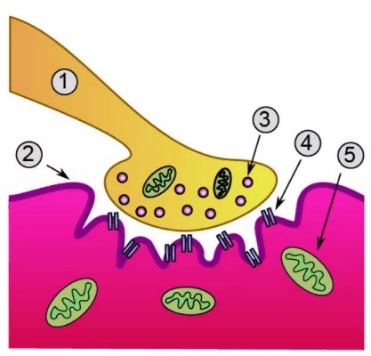 30
10
20
40
80
50
60
70
90
Pojedinačni nadražaj
Vreme (ms)
Složena mišićna kontrakcija – nepotpuni tetanus
Nadražaj
10
20
30
40
50
60
80
70
90
Vreme (ms)
Složena mišićna kontrakcija – nepotpuni tetanus
Nadražaj
90
60
70
10
20
30
40
50
80
Vreme (ms)
Tetanus (Clostridium tetani)
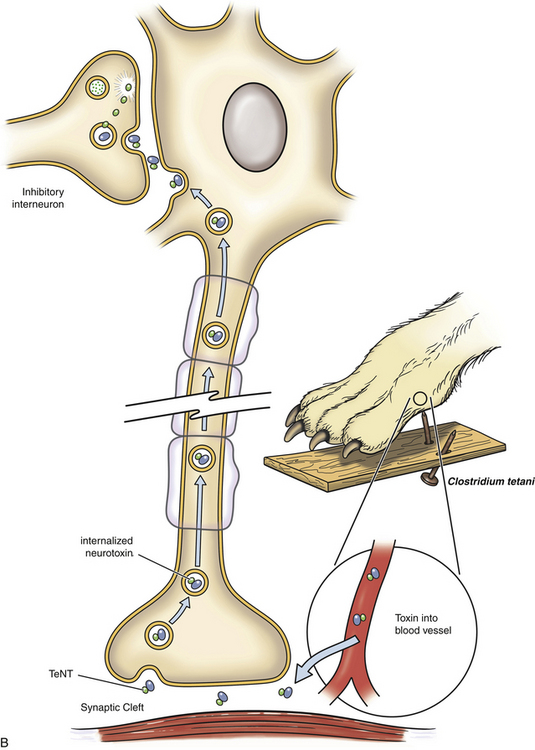 Inhibitorni
neuron
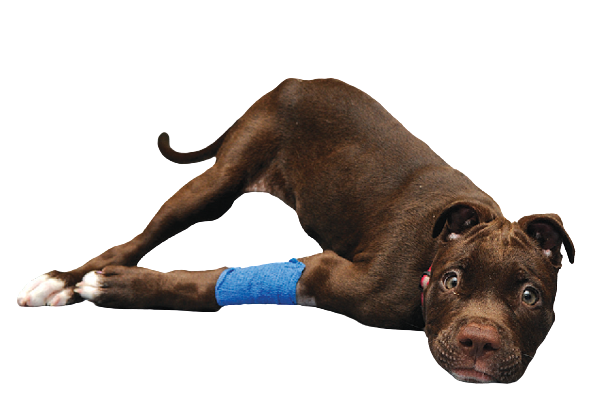 Toksin
Toksin
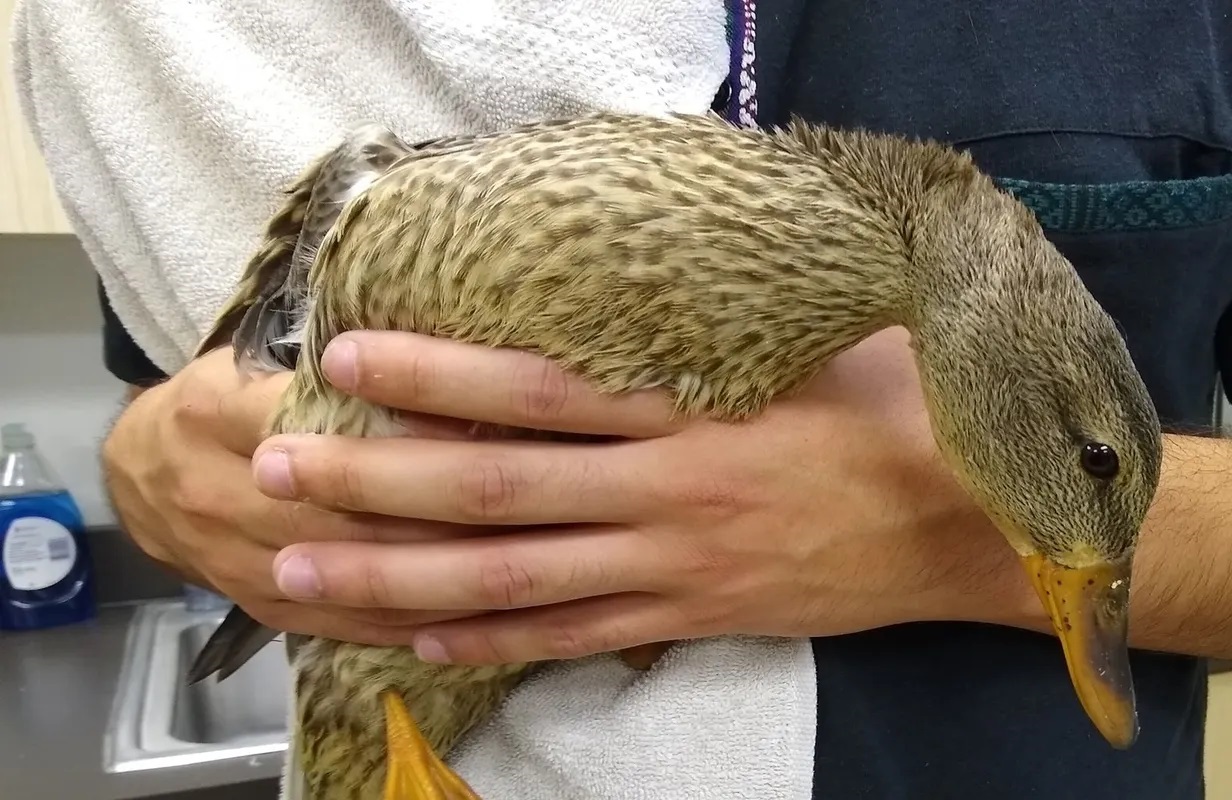 Botulizam (Clostridium botulinum)
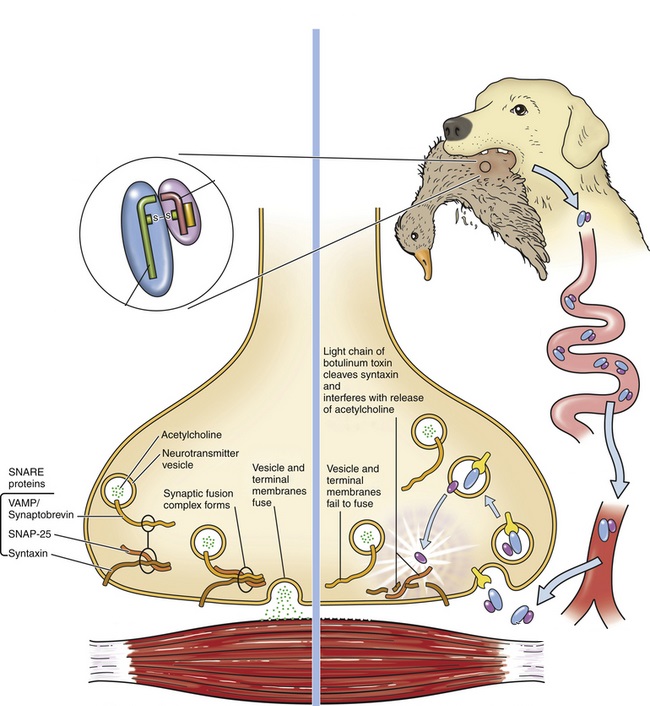 Miotatički refleks
Mišićni refleks na istezanje
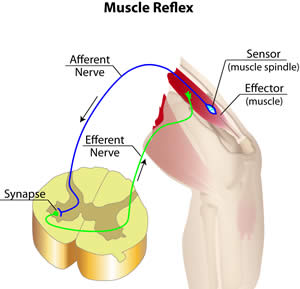 Receptor – mišićno vreteno
Ia n. vlakna
Efektor – mišić
Aα n.
vlakna
Kičmena moždina
Mišićno vreteno
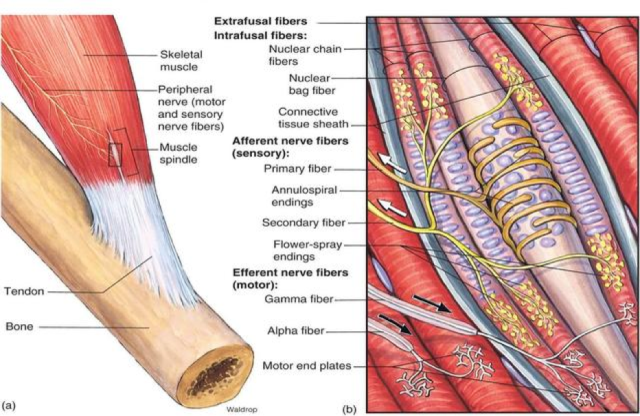 Buketasti nervni završeci
Ekstrafuzna vlakna
Intrafuzna vlakna
Anulospiralni
nervni završeci
Aferentni neuroni
Ia
IIa
Eferentni neuroni
Aꝩ
Aα
Patelarni refleks
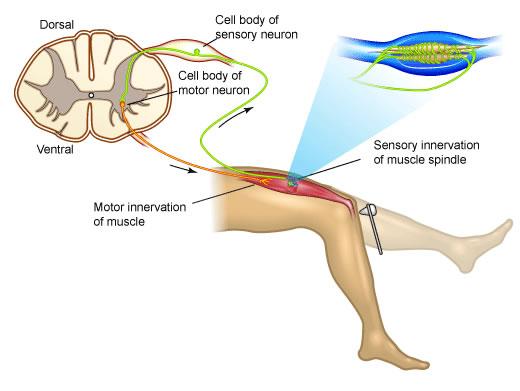 Aferentno vlakno Ia 
n. femoralisa
Centar
Receptor-mišićno vreteno 
m. quadricepsa
Eferentno nervno vlakno  
n. femoralisa
Efektor-m. quadriceps
Ispitivanje patelarnog refleksa
Refleks Ahilove tetive
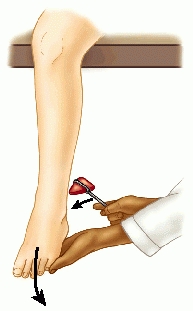 Receptor – mišićno vreteno m. gastrocnemiusa
Aferentno vlakno n. tibialisa
Centar: kičmena moždina.
Eferentno vlakno n. tibialisa
Efektor m. gastrocnemius
Hvala na pažnji!